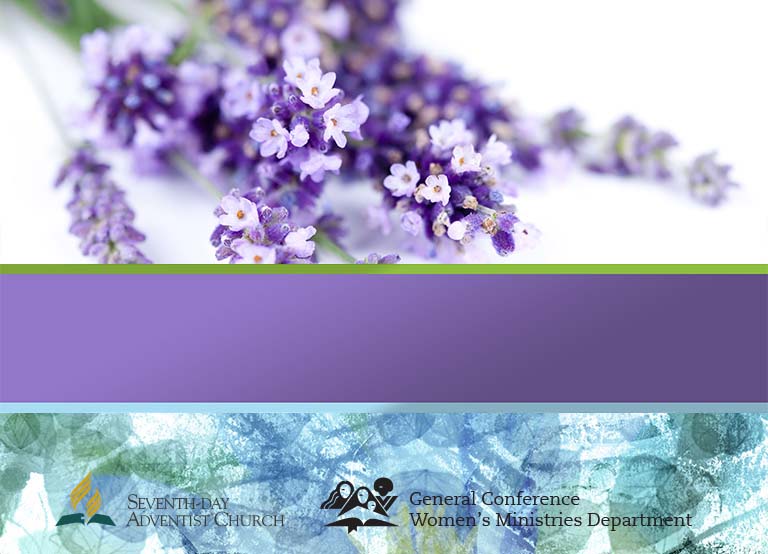 Salud Mental 
Para la Mujer

Entrenamiento
Vive Bien
PIENSA BIEN,
Un Recurso para las Iglesias sobre  Ministerio  de Salud  Integral
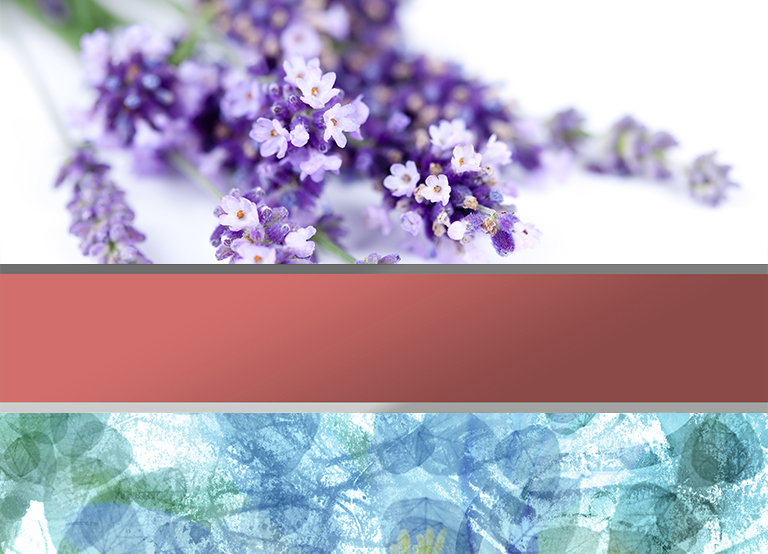 La Conexión Mente – CuerpoEstilo de Vida y Ambiente
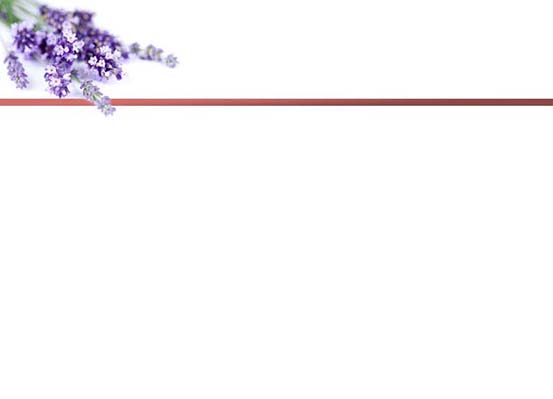 “Actitud, vínculos sociales y una dieta saludable están entretejidos en cuanto a su importancia para la salud física y mental. Estos factores afectan el  sistema inmune y la forma como se cuida una persona a sí misma”-
Frankl V.  Man’s Search for Meaning.
Simon and Schuster, New York, NY.  1984.  p. 84.
[Speaker Notes: Introducción
Era 1944 y temporada de invierno en Auschwitz, el campo de concentración para presos judíos y sus simpatizantes en la Segunda Guerra Mundial.  El Dr. Viktor Frankl era un médico, un judío y un prisionero ahí.  Frankl notó los efectos del desánimo y la falta de esperanza en los prisioneros: Dejó grabado que en diciembre, “los prisioneros habían vivido con la ingenua esperanza que estarían de regreso en casa para Navidad. Al acercase el tiempo y sin haber noticias esperanzadas, los prisioneros perdieron el valor y se llenaron de desilusión. Esto tuvo una influencia peligrosa en sus poderes de resistencia y murió un gran número de ellos”.

La ciencia confirma el vínculo entre el estado de la mente y la enfermedad: “Actitud, vínculos sociales y una dieta saludable están entretejidos en cuanto a su importancia para la salud física y mental. Estos factores afectan el  sistema inmune y la forma como se cuida una persona a sí misma”.]
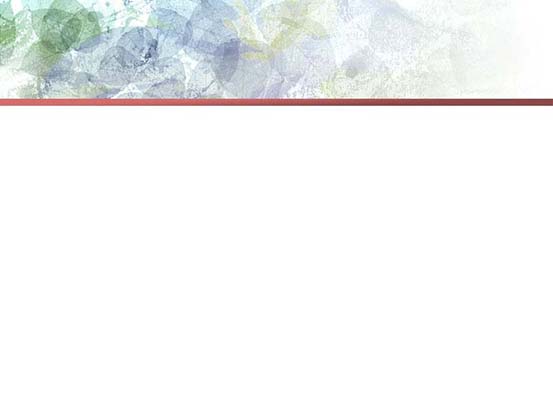 Actitudes tales como perdón, fe, optimismo, alegría, perseverancia bajo condiciones de estrés y confianza en Dios, están relacionadas con una reducción de los riesgos de enfermedades coronarias, presión sanguínea alta, infección, mala salud, e innumerables otras condiciones relacionadas con el estrés. También disminuyen la severidad de la enfermedad y  aceleran la recuperación cuando ocurre la misma.
[Speaker Notes: Actitudes tales como perdón, fe, optimismo, alegría, perseverancia bajo condiciones de estrés y confianza en Dios, están relacionadas con una reducción de los riesgos de enfermedades coronarias, presión sanguínea alta, infección, mala salud, e innumerables otras condiciones relacionadas con el estrés. También disminuyen la severidad de la enfermedad y  aceleran la recuperación cuando ocurre la misma.
 
El continuo estado de aflicción, preocupación, hostilidad, desesperanza, depresión y un espíritu  no perdonador, aumentan el riesgo de infección, condiciones y enfermedades inflamatorias y una recuperación más lenta de la enfermedad. Es cierto que son muchos los factores que contribuyen a la enfermedad.  Hay gente positiva y alegre que se enferma, y  gente crítica y malhumorada que escapa a la enfermedad. Sin embargo,  una mentalidad positiva es  tan  importante  para  la  buena salud, como otros mejor conocidos  factores tales como el ejercicio y la dieta.]
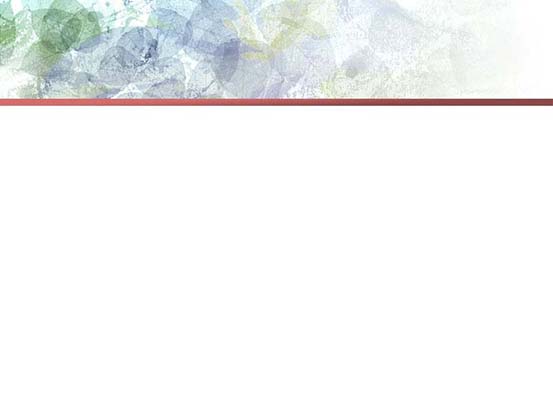 Tres Llaves
Crea una Conexión 
Crea una Comunidad 
Crea un Estilo de Vida Positivo
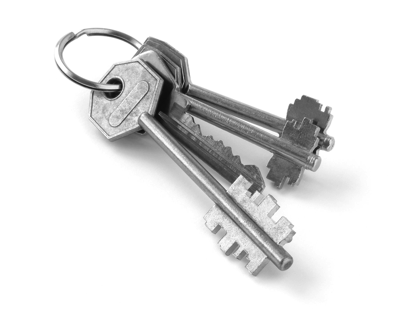 [Speaker Notes: En la Parte 1 de estos dos seminarios sobre “La Conexión Mente - Cuerpo,” vimos  las  Llaves # 1 (Crea una Conexión) y # 2 (Crea una Comunidad) para crear un estilo de vida enraizado en la victoria, el crecimiento y la seguridad. 

Ahora en  la Parte 2 exploraremos la Llave # 3 (Crea un Estilo de Vida Positivo).]
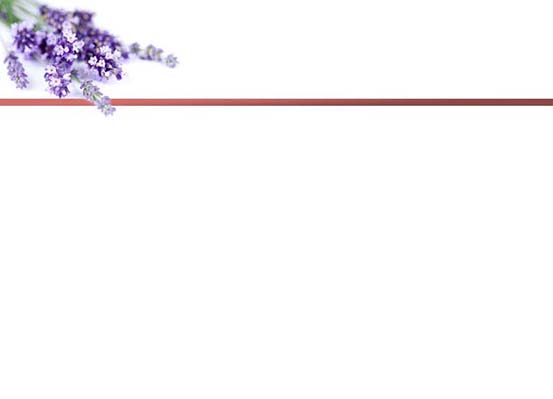 LLAVE #3: CREA UN ESTILO DE VIDA POSITIVO
Las pequeñas elecciones hacen una gran diferencia:
 tomar un desayuno saludable
 tomar mucha agua 
salir a caminar 
leer material de inspiración 
cultivar hábitos de pensamiento positivo y hablar positivo
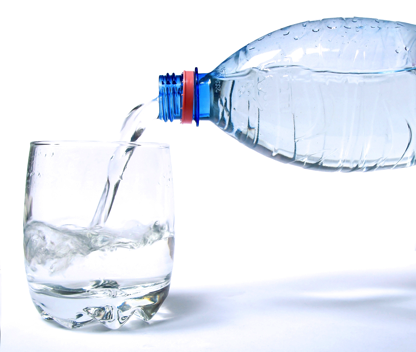 [Speaker Notes: LLAVE #3: CREA UN ESTILO DE VIDA POSITIVO

Puedes  crear un estilo de vida  que protegerá tu mente, espíritu, y cuerpo. Las pequeñas elecciones hacen una gran diferencia. Un estilo de vida positivo y saludable fomenta seguridad,  asimilación de buenos factores, consistencia y estabilidad en tu vida. Sencillas estrategias tales como tomar un desayuno saludable, tomar mucha agua, salir a caminar, leer material de inspiración y el cultivar hábitos de pensamiento positivo y hablar positivo, pueden hacer una gran diferencia. Algunas personas fallan en superar las adicciones  debido a un terrible descuido de su estilo de vida personal. Por ejemplo, si una persona abandona la adicción al alcohol, pero solo consume comida chatarra, cafeína y azúcar, esto  hace más difícil superar el deseo y permanecer sin  tomar alcohol. El estilo de vida afecta cuerpo, mente y espíritu.]
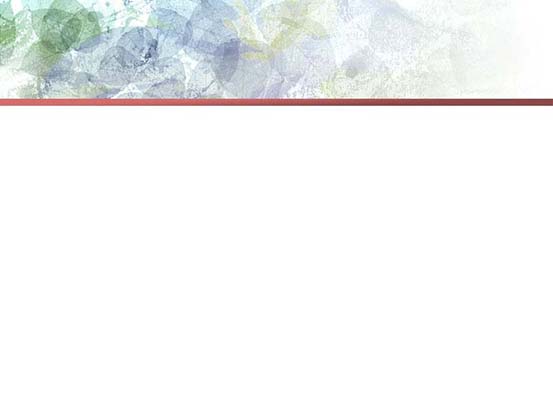 Alimenta Tu Mente
La lectura de material de inspiración  y  de formación de carácter por solamente 20 minutos al día, equivale  a aproximadamente 20 libros al año.
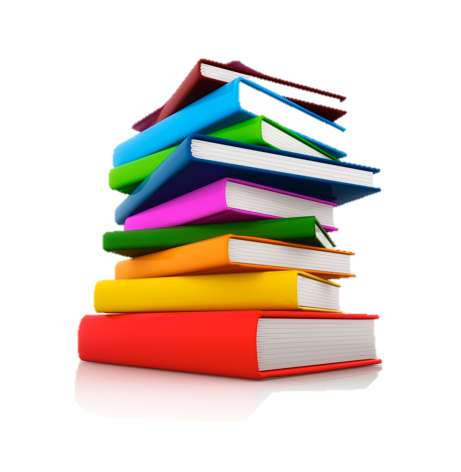 [Speaker Notes: Alimenta Tu Mente
La lectura de material de inspiración  y  de formación de carácter por solo 20 minutos al día, equivale  a aproximadamente 20 libros al año. El leer 20  libros positivos  al año sobre cómo lograr la excelencia, la formación de un carácter sólido, formar  y aprender de aquellos que tienen éxito en la vida a pesar de los obstáculos, puede tener un efecto visible en la mente, carácter y cerebro. Como lo dice el neurosiquiatra John Ratey: “Las experiencias, pensamientos, acciones y emociones realmente cambian la estructura de nuestro cerebro”. El leer 20  libros positivos  al año sobre cómo lograr la excelencia, la formación de un carácter sólido, y aprender de aquellos que tienen éxito en la vida a pesar de los obstáculos, puede tener un efecto visible en la mente, carácter y cerebro. Como lo dice el neurosiquiatra John Ratey: “Las experiencias, pensamientos, acciones y emociones, realmente cambian la estructura de nuestro cerebro”. 
Zig Zigler habla acerca de tomar ventaja de la  “universidad del automóvil”. Anima a las personas a usar el tiempo en que conducen su automóvil escuchando material educativo y de inspiración. Tu mente no puede albergar un pensamiento positivo y un pensamiento negativo al mismo tiempo. La Biblia  lo establece de esta manera: “Porque cual es su pensamiento en su corazón, tal es él” (Proverbios 23:7).  Nadie se edifica mirando, contemplando o leyendo material de pacotilla o de segunda clase que devalúa la vida humana, desalienta rasgos nobles de carácter y destruye valores piadosos. El llenar tu mente de lo que es noble y bueno, tendrá un poderoso efecto moldeador en tu mente, cuerpo y espíritu.]
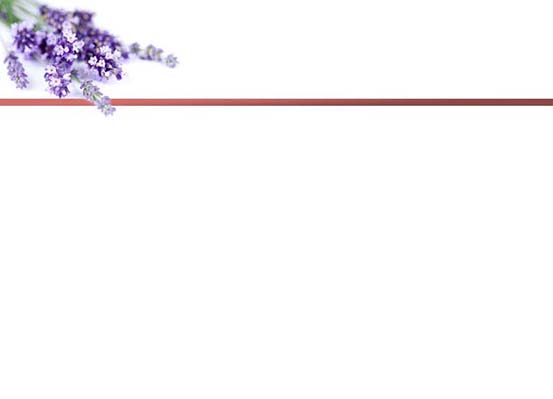 Elige Alimentos Saludables
La atención adecuada del cuerpo también  tendrá una influencia en la mente y el espíritu. Disfruta de alimentos integrales que proveen energía, vitalidad y fuerza.
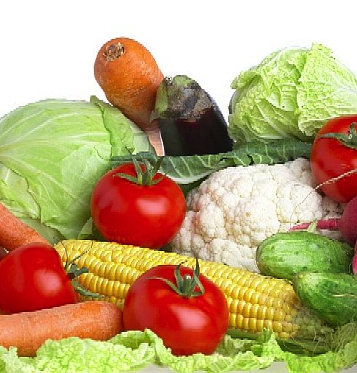 [Speaker Notes: Elige Alimentos Saludables 
La atención adecuada del cuerpo también  tendrá una influencia en la mente y el espíritu. Disfruta de alimentos integrales que proveen energía, vitalidad y fuerza. Consumir una dieta rica en comida chatarra, azúcares refinados y alimentos procesados, no provee la nutrición necesaria para el procesamiento mental, la salud del sistema nervioso y la regulación del estado de ánimo.
 
La nutricionista Elizabeth Somers describe los efectos de esta dieta: “La repetida mala elección de alimentos puede establecer patrones fundamentales en la producción de sustancias químicas del cerebro que regulan el apetito y el estado de ánimo, tornando a la persona en una víctima de cambios en el estado de ánimo, antojos, malos hábitos de sueño y otros problemas emocionales a causa de los malos hábitos de alimentación.
 
Janice Keller Phelps, una doctora que dirigía un centro de desintoxicación de drogas en Seattle, durante 20 años, trabajó con más de 20,000 adictos. Siendo ella misma una alcohólica recuperada, cree que la mayor parte de los adictos tienen una adicción básica al azúcar con una depresión subyacente. Dice: “La adicción al azúcar es la adicción más extendida en el mundo y probablemente una de las más difíciles de combatir. Debido a que es compartida por tantos pacientes adictos, creo que es la ‘adicción básica’ que precede a todas las demás. La mayor parte de mis pacientes adictos me dicen que en un momento determinado tenían antojo de azúcar casi a diario. Más aun, muy pocas personas reconocen su adicción al azúcar.”]
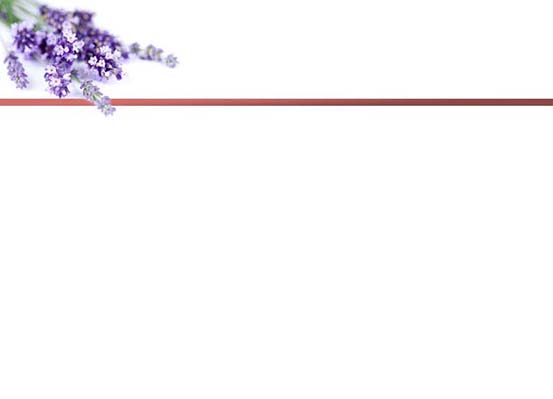 Elige Alimentos Saludables
Para  disminuir   el  antojo  de  azúcar, ingiere alimentos  integrales con carbohidratos complejos que proveen energía saludable a tu cuerpo y cerebro. 
Las grasas provenientes de plantas fomentan la función flexible y responsiva de la célula. Células flexibles significan corazón, vasos y acción cerebral más saludables.
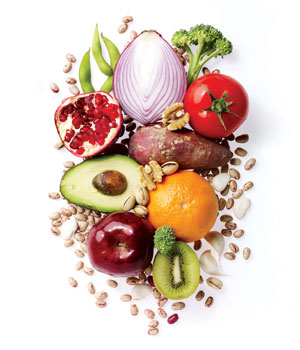 [Speaker Notes: Para  disminuir   el  antojo  de  azúcar, ingiere alimentos  integrales con carbohidratos complejos que proveen energía saludable a tu cuerpo y cerebro. Estos alimentos sabrosos y satisfacientes fortalecen nuestra salud física y mental. Si no estás recibiendo los nutrientes que necesitas, los antojos  ocuparán su lugar. Cuando te alimentas bien, tu mente será más ágil para discernir la tentación y más sólida al juzgar y al solucionar problemas. Tendrás  más  energía  cerebral  para  manejar  el  estrés, los  desafíos  y  las  nuevas situaciones. 
 La grasa en la dieta influye en la salud del cerebro así como en otros órganos del cuerpo. 
El tipo de grasa que consumes afecta cuán  permeables, fluidas y receptivas son tus células. Las grasas provenientes de plantas fomentan la función flexible y responsiva de la célula. Células flexibles significan corazón, vasos y acción cerebral más saludables. Algunas fuentes de grasas vegetales saludables incluyen aceitunas, aguacates, nueces, semilla de lino y otras semillas, aceite de oliva y aceite de canola. 
Las grasas saturadas de origen animal, tales como la presente en la carne roja y la mantequilla, y las grasas “trans” o hidrogenadas que se encuentran comúnmente en  papitas fritas, frituras y repostería, endurecen las venas y no son lo mejor para una función cerebral óptima.  Pero las grasas omega-3  son buenas para la cabeza y el corazón. En particular, se ha demostrado que ayudan a reducir agresión y depresión en algunas personas.  Algunas plantas que son buenas fuentes de grasas omega-3 incluyen  semillas de lino molidas, nueces, frijol  soya o soja y aceite de canola.]
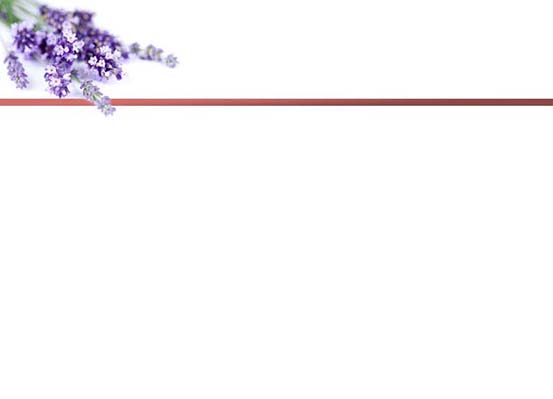 Comidas Regulares
El desayuno es vital para comenzar bien tu día. El desayunar proporciona un sentido de satisfacción que hace menos probable procurar el café o el azúcar para elevar tu estado de ánimo o tus niveles de energía. El comer suficientes granos integrales y fruta fresca te da  energía de liberación lenta que dará  combustible a tu mente y tu cuerpo para las tareas cotidianas.
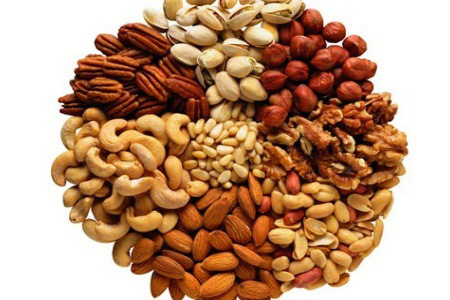 [Speaker Notes: Comidas Regulares

El desayuno es vital para comenzar bien tu día. El desayunar proporciona un sentido de satisfacción que hace menos probable procurar el café o el azúcar para elevar tu estado de ánimo o tus niveles de energía. El comer suficientes granos integrales y fruta fresca te da  energía de liberación lenta que dará  combustible a tu mente y tu cuerpo para las tareas cotidianas.
  
Si no desayunas, tu cuerpo funcionará con energía nerviosa. Cuando esto sucede, se produce una hormona de estrés, cortisol, la cual aumenta los niveles de azúcar en la sangre. Los niveles altos de hormona de estrés, combinados con una mala nutrición, te harán más nervioso y más susceptible a la depresión y a los cambios en tu estado de ánimo.
Por lo tanto, debes ser preactivo, en vez de reactivo. Toma un desayuno abundante, alto en fibra. Esto te ayudará a manejar  mejor el estrés para que sea menos probable que corras hacia una máquina expendedora cuando surjan los problemas.  Un buen desayuno también reducirá tu antojo de azúcar, cafeína y bocadillos.
 
 
No te prives del placer de un saludable y bien planificado almuerzo. Disfruta de la comida a horas regulares. El pasar mucho tiempo sin comer hará que bajen tus niveles de azúcar en la sangre y estado de ánimo. Si vas a cenar, cena liviano. Una de las razones por las que las personas pasan por alto el desayuno,  es porque se  cargan de alimentos pesados en la noche. Entonces no duermen bien, se despiertan  sintiéndose  aturdidos y no descansados y no tienen apetito. Así que entrena tu apetito para disfrutar de alimentos en el momento en que tu cuerpo los necesita más: en las horas más tempranas y al medio día.
 
El incluir una gran variedad de frutas frescas, hojas verdes y otros vegetales, granos integrales, legumbres, nueces y  semillas, va a proveer un rica variedad de nutrientes vitales. Estos nutrientes trabajan juntos para mejorar el estado de ánimo, reducir los antojos, proveer energía y mejorar la función mental.  Con muchos alimentos de plantas altos en fibra al tiempo de comer, tendrás menos deseos de tomar bocadillos. Trata  de  evitar la trampa del hambre o la trampa de comer constantemente, lo cual  puede provocar mal humor.]
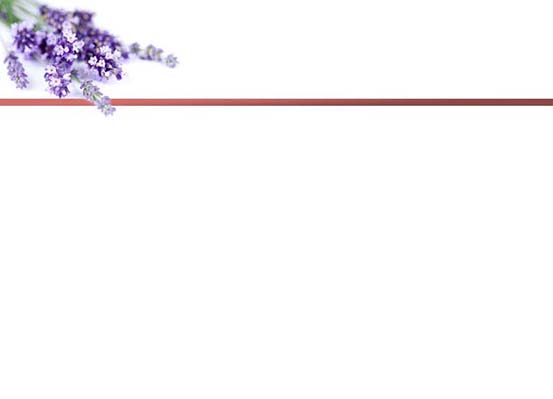 Corta la Cafeína
La cafeína ha sido  denominada “pegamento de malos hábitos” porque  refuerza otros hábitos tales como el alcohol, consumo de azúcar y el fumar. Es también altamente adictiva en sí misma.
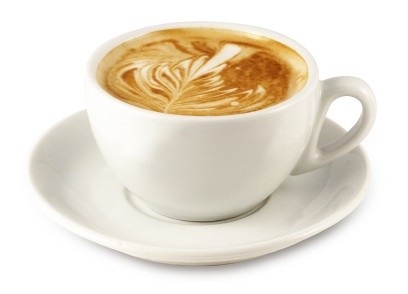 [Speaker Notes: Corta la Cafeína
¿Necesitas superar el hábito de la cafeína? La cafeína ha sido  denominada “pegamento de malos hábitos” porque  refuerza otros hábitos tales como el alcohol, consumo de azúcar y el fumar. Es también altamente adictiva en sí misma. Cuando estás superando la cafeína asegúrate de tener suficiente descanso. El levantarse cansado en las mañanas  hace de la cafeína una gran tentación. Acuéstate temprano, especialmente durante la primera semana en que estás tratando de romper el hábito. Cuando te levantes, toma varios vasos de agua. El seguir las pautas de alimentación saludable, ejercicio y descanso, es vital para superar el hábito de la cafeína.
 
Al utilizar las herramientas de este estilo de vida, comenzarás a sentir verdadera fuerza mental y corporal en vez de estimulación nerviosa. Toma tiempo recobrar la pérdida de fuerza y sanar un sistema nervioso que ha trabajado en exceso; pero la buena nutrición y un buen estilo de vida comienzan a reparar  inmediatamente el cuerpo y la mente. Los beneficios de la perseverancia son inestimables, al ser restaurados la fuerza, el vigor y la vitalidad natural.]
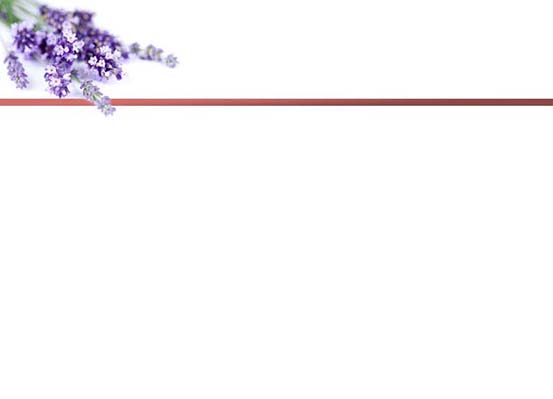 Abre la  Fuente
Toma suficiente agua refrescante durante el día. El agua vitaliza tu cuerpo porque elimina toxinas, mejora la circulación, acelera el tránsito de los nutrientes hacia las células y espabila un cerebro embotado.
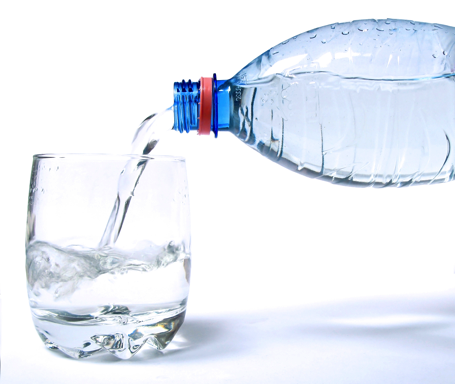 [Speaker Notes: Abre la  Fuente
Toma suficiente agua refrescante durante el día. El agua vitaliza tu cuerpo porque elimina toxinas, mejora la circulación, acelera el tránsito de los nutrientes hacia las células y espabila un cerebro embotado.

El consumo de agua previene la deshidratación leve, que puede provocar irritabilidad y falsas señales de hambre. El adulto promedio necesita alrededor de ocho vasos de agua por día. El tomar suficiente agua es esencial para la vitalidad y para que el metabolismo funcione apropiadamente.
  
Otras alternativas saludables a las bebidas estimulantes y deshidratantes, incluyen las bebidas que son cien por ciento jugo (en moderación), té de hierbas, bebidas hechas a base a granos, tales como el sustituto de café Roma o Postum. El mantener tu cuerpo fresco y limpio por dentro y por fuera con suficiente agua, es una llave importante para un estilo de vida saludable. Un baño relajante limpia, actúa como un tónico, calma los nervios y es una diversión placentera. ¡Así que, entra en el hábito del agua!  El consumo de agua previene la deshidratación leve, que puede provocar irritabilidad y falsas señales de hambre. El adulto promedio necesita alrededor de ocho vasos de agua por día. El tomar suficiente agua es esencial para la vitalidad y para que el metabolismo funcione apropiadamente.]
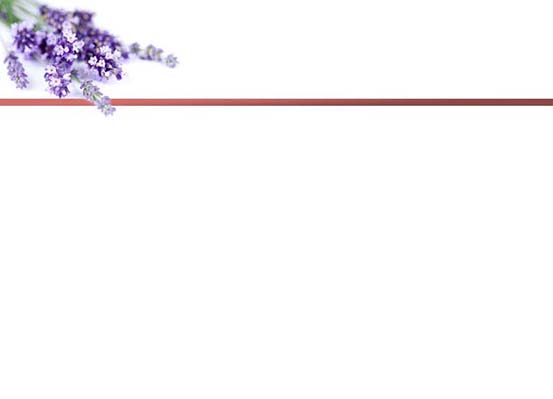 Ejercítate para la Excelencia
Cuando te sientes mejor, piensas mejor. Se ha comprobado que el ejercicio mejora:
* el estado de ánimo
*baja el estrés, la depresión y los niveles de ansiedad
*aumenta el poder cerebral
*aumenta los niveles de energía 
*mejora la calidad del sueño en la mayoría de las personas
[Speaker Notes: Ejercítate para la Excelencia
El hacer suficiente ejercicio físico tiene un efecto poderoso tanto en la mente como en el cuerpo. Cuando te sientes mejor, piensas mejor. Se ha comprobado que el ejercicio mejora el estado de ánimo,  baja el estrés, la depresión y los niveles de ansiedad; y aumenta el poder cerebral. Ayuda también a aumentar los niveles de energía y mejora la calidad del sueño en la mayoría de las personas.]
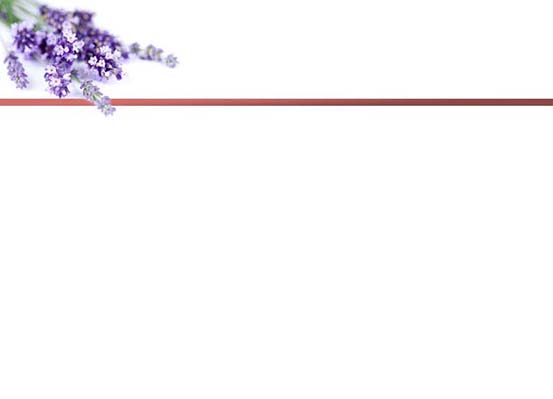 Ejercítate para la Excelencia
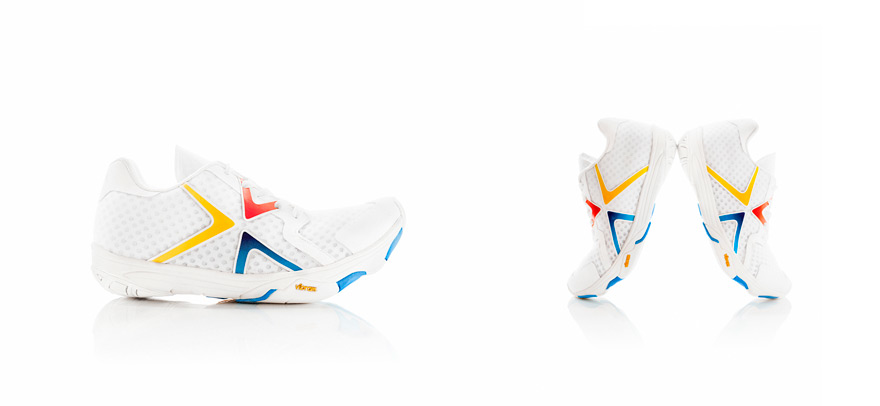 Historia real – Correr para estar sano
[Speaker Notes: La siguiente historia real ocurrió en la década de los 1930. Un hombre desanimado y pesimista vino a ver al  Dr. Harry Link, un famoso médico en la ciudad de Nueva York. El desalentado hombre había perdido su trabajo. Sentía que ya nadie lo amaba. Quería cometer suicidio para acabar con sus problemas.
 
 
El Dr. Link le explicó que había vivido en forma muy sedentaria, ejercitando solo su mente, mientras descuidaba su cuerpo. “Te daré un programa de trabajo manual,” le dijo, “y pronto te sentirás mejor.”
 
 
“A mí no me gusta el trabajo manual,” dijo el hombre. “No quiero trabajar. Quiero cometer suicidio.”
 
 
El Dr. Link hizo lo mejor que pudo para persuadir al hombre a aceptar un programa de trabajo manual, pero no sirvió de nada y al final, exasperado, le dijo: “Entonces bien, comete suicidio. Pero si lo haces, ¿por qué no haces algo fuera de lo ordinario, algo heroico y aparecer en los titulares cuando te mueras.”
 
Al hombre le gustó la  idea. “¿Qué sugiere, doctor?” preguntó. El doctor le dijo, “Nunca he escuchado de un hombre que corra hasta morir. Si quieres salir en los titulares, corre alrededor de la cuadra hasta que caigas muerto y cada periódico lo publicará en primera plana”. “Eso es lo que haré”, dijo el hombre y se fue a hacer noticia.
 
Se fue a casa, escribió una carta de despedida y comenzó a correr. Corrió y corrió, pero no caía muerto. Se cansó mucho y dijo: “Tendré que terminarlo mañana por la noche”. Regresó a la casa y durmió mejor de lo que había podido en mucho tiempo. La noche siguiente corrió nuevamente, vueltas y vueltas; pero no caía muerto y, lo adivinaste—¡no cayó muerto!¡ Literalmente corrió de regreso a la salud y la fuerza!
 
El ejercicio promueve la salud física al reducir los riesgos y progreso de enfermedades coronarias, derrames cerebrales, diabetes y cáncer. También mejora el estado de ánimo y la función mental.]
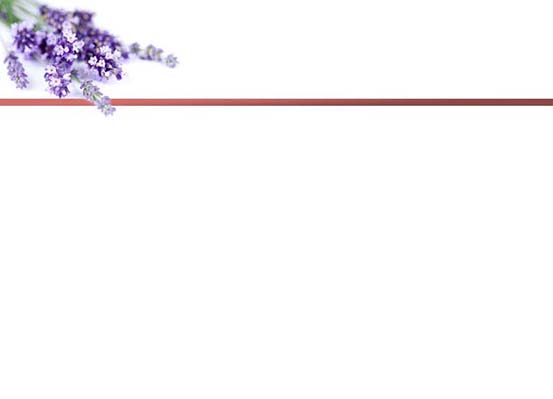 Ejercítate para la Excelencia
¿Cuál es la mejor manera de ejercicio? ¡La que estés dispuesto a hacer!
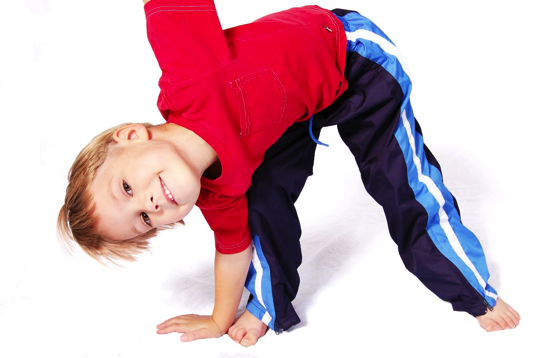 [Speaker Notes: ¿Cuál es la mejor manera de ejercicio?
 ¡La que estés dispuesto a hacer! Caminar en forma rápida y enérgica, escalar, ciclismo, natación, jugar golf, esquiar, piragüismo, jardinería, saltar en un trampolín, subir escaleras, ejercicio en máquinas estacionarias, tareas tales como cortar leña—todo ello provee buen ejercicio y ayuda a reducir el estrés. Recuerda: El movimiento equilibra la emoción. Así que cuando te sientas desanimado, levántate y comienza a moverte mental y físicamente. ¡Combate el mal humor—comienza a moverte!]
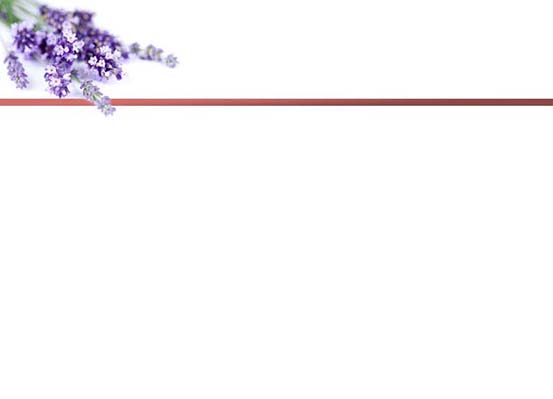 Descansa
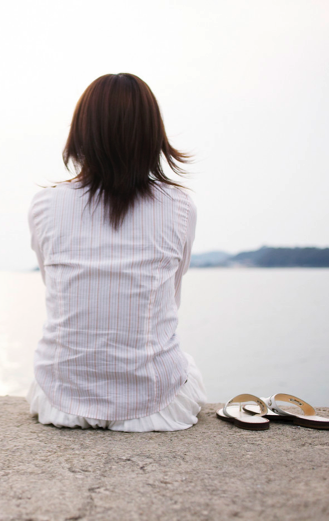 La Biblia enseña la importancia del descanso de la mente, el cuerpo y el espíritu. Jesús notó que sus discípulos estaban cansados y les animó a aparatarse y “descansar un rato”.
Marcos 6:31
[Speaker Notes: Descansa
Es difícil para algunas personas ver que el descanso para la mente y el cuerpo es suficientemente importante como para planificarlo. Podemos estar muy ocupados planificando, solucionando problemas, o enfrascados en estimulantes medios sociales, que nuestra mente nunca tenga pausa o tiempo de descanso para reflexionar, meditar y  relajarse. ¡Están ocurriendo tantas cosas en el cerebro, que el verdadero aprendizaje, sabiduría y crecimiento real  no tiene lugar! El cerebro está muy ocupado filtrando  “ruido”  inútil  y no tiene tiempo para la reflexión.
 
 
Pasar tiempo en la naturaleza es una de las actividades más calmantes, refrescantes y a la vez vigorizantes para una mente y un cuerpo sobrecargados de trabajo. Aprender a distinguir entre entretenimiento estimulante y recreación refrescante puede ayudarte a usar tu tiempo de ocio con mayor ventaja. Caminar en el bosque, trabajar en el jardín u observar un hermoso atardecer son formas grandiosas de disfrutar la naturaleza y absorber su influencia tranquilizadora.
 
 
Otro componente vital de un estilo de vida saludable es suficiente sueño reparador, el cuál debe ocurrir óptimamente durante las horas de la noche, incluyendo dos o tres horas antes de la medianoche. Las investigaciones sugieren que es durante el sueño profundo, ininterrumpido, cuando ocurre la mayoría del almacenamiento de la memoria en el cerebro. En un estudio publicado en Science, los investigadores informaron que el sueño profundo es de vital importancia en el proceso de aprendizaje y que las personas tienden a absorber conocimiento sobre nuevas destrezas, mientras duermen.  ¡Una buena noche de descanso puede también  ayudar a mantener bajos los niveles de la hormona de estrés durante el día! Otros efectos positivos incluyen un mejor control de los niveles de azúcar en la sangre y un sistema de inmunidad más fuerte. Es fácil sobrecargar el día con tantas actividades, que no quede tiempo para dormir. El tiempo dedicado a dormir no es tiempo desperdiciado—es vital para la salud, buen juicio, y un estado de ánimo equilibrado.
 
La Biblia enseña la importancia del descanso de la mente, el cuerpo y el espíritu. Jesús notó que sus discípulos estaban cansados y les animó a aparatarse y “descansar un rato”.
 (Marcos 6:31) En la creación, Dios separó el día séptimo como un día especial de descanso, adoración y compañerismo. Y él nos invita a entrar en su reposo.]
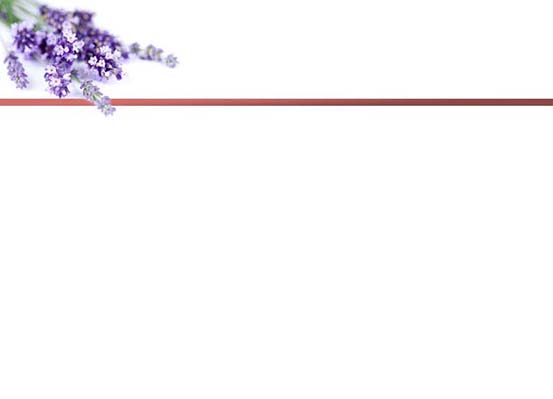 Crea un Ambiente
Haz planes para el éxito. Crea un ambiente mental que te ayude a vivir un estilo de vida saludable y de éxito.
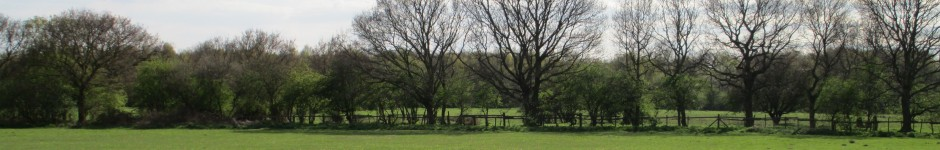 [Speaker Notes: Crea un Ambiente
Haz planes para el éxito. Crea un ambiente mental que te ayude a vivir un estilo de vida saludable y de éxito. Haz a un lado tantos recordativos de tus pasados hábitos o adicciones como te sea posible. Como dice el refrán. Ojos que no ven…corazón que no siente”. El enfocar la atención en nuevos pensamientos y conductas hará desalojar los viejos patrones nocivos. No puedes pensar positiva y negativamente al mismo tiempo, así que elige pensamientos positivos. No esperes a que tus sentimientos te guíen al pensamiento positivo. Usa más bien el pensamiento positivo para guiar tus sentimientos.
 
Crea un ambiente físico que conduzca al éxito. No es sabio para un anterior fumador dejar ceniceros y cigarrillos por todo su apartamento. Para alguien que ha estado involucrado en pornografía, tales calendarios, revistas, vídeos y sitios Web, deben ser eliminados. Para el adicto a alimentos chatarra, tales alimentos que lo inducen a la glotonería deben desaparecer de la casa.
 
Una mujer que leía compulsivamente novelas románticas, decidió dejar de hacerlo y quemó 300 de ellas en el patio de su casa. Aprendió por experiencia la verdad y poder del consejo bíblico: "No traerás abominación a tu casa, para ser maldito. Del todo la aborrecerás y abominarás, porque es maldición". Una acción decisiva hace cambios decisivos en el cerebro.]
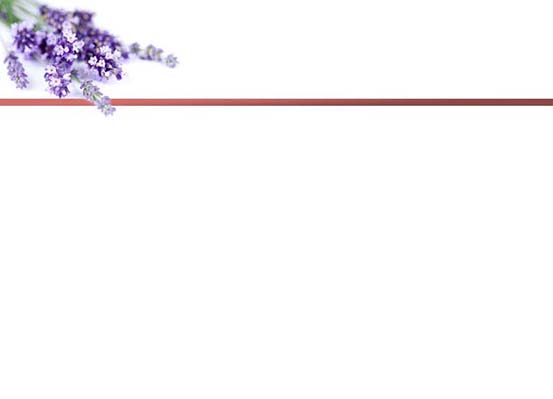 Evita los Detonadores
Con frecuencia existen otros hábitos o asociaciones, llamados detonadores, adicciones periféricas que deben ser también cambiados a fin de evitar “encender de nuevo” la conducta adictiva.
[Speaker Notes: Con frecuencia existen otros hábitos o asociaciones, llamados detonadores, adicciones periféricas que deben ser también cambiados a fin de evitar “encender de nuevo” la conducta adictiva. Por ejemplo, si en el pasado no has sido capaz de pasar por cierta panadería porque su vista te despierta un irresistible deseo de satisfacer ese gusto, encuentra una nueva ruta y evita tal lugar. Enfoca tu atención en algún aspecto de la nueva ruta y piensa en la gran cena o noche de la que vas a disfrutar al llegar a casa. Recuerda que ese antojo o deseo incontenible se te va a pasar.
Una mujer que leía compulsivamente novelas románticas, decidió dejar de hacerlo y quemó 300 de ellas en el patio de su casa. Aprendió por experiencia la verdad y poder del consejo bíblico: "No traerás abominación a tu casa, para ser maldito. Del todo la aborrecerás y abominarás, porque es maldición". Una acción decisiva hace cambios decisivos en el cerebro.]
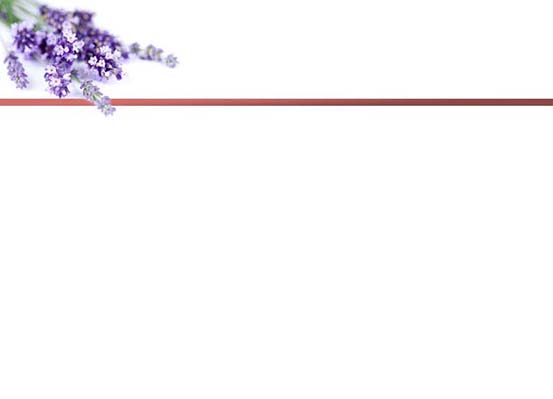 Evita los Detonadores
La formación de nuevos hábitos para  superar los viejos es tan importante como dejar esos viejos hábitos.
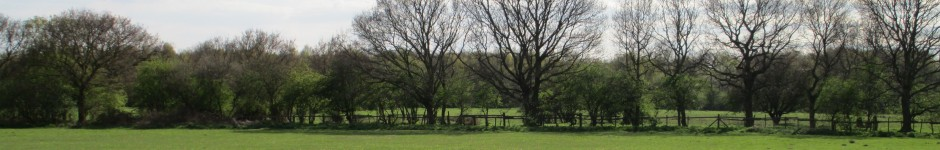 [Speaker Notes: El neurólogo John Ratey, lo pone de esta manera: “Cada nueva experiencia causa descarga neuronal a través de algunas sinapsis para fortalecer unas y debilitar otras. El patrón de cambio representa una memoria inicial. Mientras las neuronas en la cadena fortalecen sus vínculos unas con otras, comienzan a reclutar  neuronas vecinas para que se unan en su esfuerzo. Cada vez que se repite la actividad, los lazos se hacen más fuertes y más neuronas se involucran, de manera que eventualmente  se desarrolla una red completa que recuerda la destreza o habilidad, el trabajo, el episodio o el color. En esta etapa, el asunto queda codificado como memoria”. La formación de nuevos hábitos para  superar los viejos es tan importante como dejar esos viejos hábitos.
 
 
Si estás viviendo en un ambiente en la cual no tienes control total de todos los detonadores, puedes cambiar la forma como te relacionas con las cosas que están fuera de tu control, lo que haces durante el tiempo de tentación y como compensas la eliminación de la antigua conducta Si tu cónyuge está tomando café, fumando o viendo las noticias en la mañana, tú todavía puedes hacer elecciones positivas. Camina en las mañanas y luego disfruten de un saludable desayuno juntos. De esta manera estás grabando  nuevas memorias y asociaciones en tu cerebro y ayudando a que desaparezcan las pasadas.]
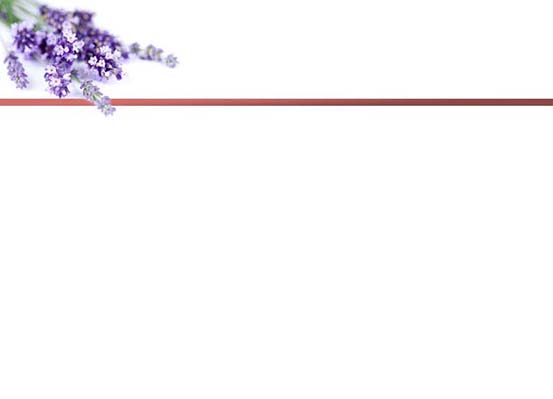 Tu Fortaleza…
La tentación  usualmente pasa en pocos minutos. Actúa rápidamente y desvía tu atención. Usa la llave de la oración para obtener fuerza para resistir. “Dios es nuestro amparo y fortaleza, nuestro pronto auxilio en las tribulaciones”
Salmos 46:1
[Speaker Notes: Recuerda: la tentación  usualmente pasa en pocos minutos. Actúa rápidamente y desvía tu atención. Usa la llave de la oración para obtener fuerza para resistir. “Dios es nuestro amparo y fortaleza, nuestro pronto auxilio en las tribulaciones” (Salmos 46:1) Camina durante unos 10 minutos. Llama a un amigo. Toma un baño o una ducha. Toma  una  siesta  de 10 o 15 minutos.
El colocarte en un ambiente positivo puede ser una herramienta poderosa en la construcción de un mejor cerebro. Puede ser gratificante el servir de voluntario en la escuela, iglesia u hospital. Otra manera de mantenerse activo es tomando clases. Puedes       mantener   tu     cerebro       productivo  y  creciendo  al  rodearte  de  un  ambiente  y personas que sirven  de apoyo.

Las debilidades pasadas todavía deben ser vigiladas; pero con el tiempo, esos viejos disparadores se debilitarán. Estás desarrollando nuevos hábitos, nuevas asociaciones  y nuevas formas de relacionarte con tu ambiente. ¡Estás construyendo un nuevo tú! Estás recuperando el control de tu vida.]
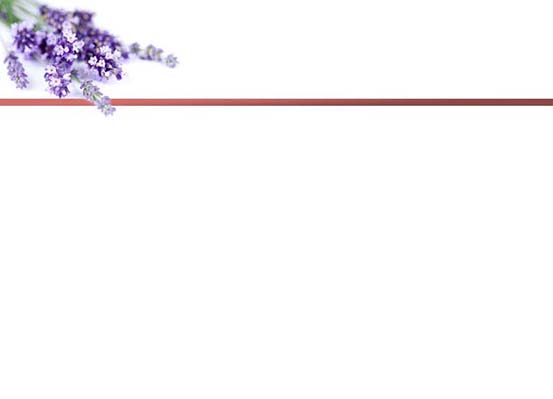 Controla el estrés
Debes estar consciente de las trampas que le tiendes al estrés. El manejar el estrés implica  toma de decisiones, establecer prioridades, adoptar actitudes y actuar en forma que te permita maximizar tu potencial sin sobrecargar tus habilidades.
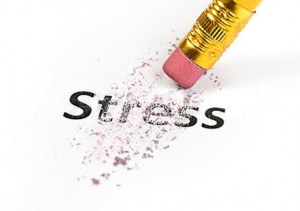 [Speaker Notes: Controla el estrés
Es importante encontrar válvulas de escape para el estrés antes que se acumule y se torne inmanejable. Maneja tu estrés antes que te maneje a ti. ¡Observa los signos reveladores del estrés y hazlos disminuir antes de que detonen! Debes estar consciente de las trampas que le tiendes al. El manejar el estrés implica  toma de decisiones, establecer prioridades, adoptar actitudes y actuar en forma que te permita maximizar tu potencial sin sobrecargar tus habilidades. ¡Reduce al mínimo o desgasta y agota!]
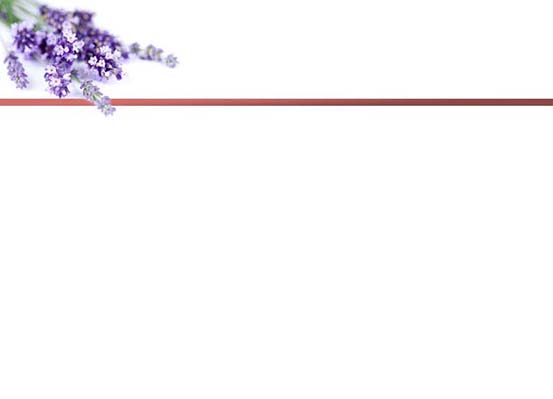 Consejos para domar el estrés
Identifica tus metas más importantes
 Fija un calendario realista
Monitoriza tu programación
Evita el desorden
Regula la tasa de cambios 
Elimina la deuda personal
Toma tiempo para ayudar a otros
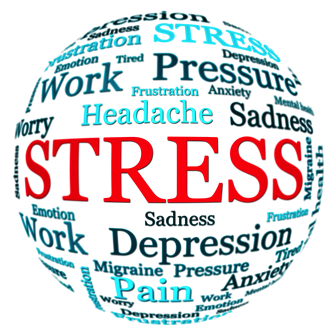 [Speaker Notes: Las personas que están crónicamente estresadas, a menudo sienten que su vida está fuera de control. El balancear tu vida te devuelve el control y te ayuda a evitar estrés innecesario. Los siguientes son varios consejos para domar el estrés, que te pueden ser útiles:

•   Identifica tus metas más importantes y  dales prioridad de acuerdo a las mismas.
•   Fija un calendario realista.
•   Monitoriza tu programación, incluyendo la cantidad e intensidad de tus actividades. Limita el número de decisiones que tomas en un día.
•   Evita el desorden.
•   Regula la tasa de cambios que ocurren en tu vida en un momento determinado, incluyendo trabajos, mudanzas, viajes y aun vacaciones.
•   Elimina la deuda personal, especialmente débitos a tarjetas de crédito y compras por impulso.
•   Toma tiempo para ayudar a otros—lo cual es una buena manera de poner tu propia vida en perspectiva.
de decisiones que tomas en un día.
 
El darse a uno mismo el regalo de un horario diario que incluye lectura inspiradora, selección de comidas saludables, ejercicio y suficiente descanso, es vital para el bienestar mental, emocional, físico y espiritual. Es el balance en estas áreas de la vida lo que abre un cofre de tesoro lleno de  bendiciones y beneficios, crea un cerco de protección en contra del estrés, la depresión, la derrota y la adicción, y abre una puerta a una nueva vida y un nuevo tú. Es el plan de Dios el moverte de sobrevivencia a mantenimiento,  de mantenimiento a éxito y de éxito a alto sentido o importancia. Al usar las llaves de Dios para la recuperación, acepta su amor y poder sanador. ¡El éxito y el significado serán tuyos!]
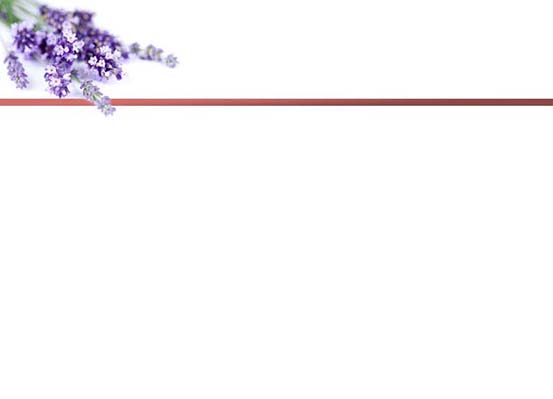 Elimina la Preocupación
La preocupación crea estrés. Cuando aceptas a Dios y aprendes a confiar en él, no hay de qué preocuparse
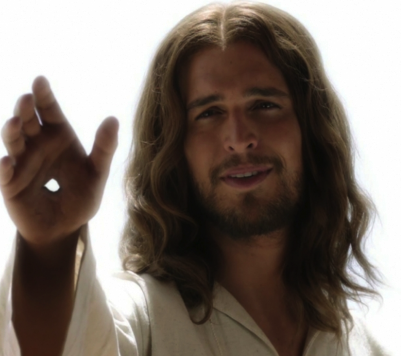 [Speaker Notes: Elimina la Preocupación

 
La preocupación crea estrés. Cuando aceptas a Dios y aprendes a confiar en él, no hay de qué preocuparse. 
Para algunas personas, la preocupación es automática; es lo opuesto a confianza. Un autor escribió “la preocupación es el interés pagado por problemas, antes de que vengan” Una mujer que se preocupaba en forma habitual cuando su esposo salía a viajes de negocio, solía dejar mensajes en su teléfono que decían: “¡Por favor dime lo que está sucediendo, para saber de qué me tengo qué preocupar!” El escritor británico Arnold Bennett tenía una descripción única de los estragos de la preocupación: “La preocupación es la evidencia de un cerebro enfermizo; no es más que un desperdicio estúpido de tiempo en lo desagradable.”
 
Las personas que sufren de ansiedad tienden a ser rumiantes; esto es, como vacas que rumian su comida todo el día; las personas rumiantes tienden a repetir en su mente dificultades reales o imaginarias vez tras vez, hasta no poder casi pensar en otra cosa—a menos que sea otra preocupación. Y la preocupación altera la función y la química de cerebro, elevando la hormona de estrés, norepinefrina y disminuyendo la hormona calmante serotonina.]
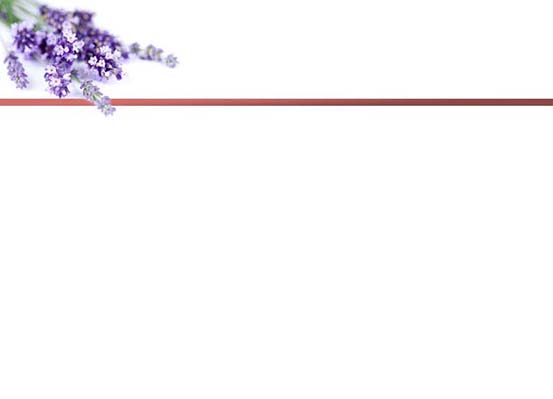 Elimina la Preocupación
Jesús dijo: “¿Quién de ustedes, por mucho que se preocupe, puede añadir una sola hora al curso de su vida?”
                                           Mateo  6:27
[Speaker Notes: La preocupación les da a los problemas pequeños grandes alas y desactiva el cerebro para la verdadera solución de problemas durante los desafíos reales. Como todo lo demás, la preocupación puede convertirse en hábito; pero afortunadamente, como otros hábitos, puede romperse. Jesús dijo: “¿Quién de ustedes, por mucho que se preocupe, puede añadir una sola hora al curso de su vida?”- Mateo 6: 27. De hecho, la Biblia no solo es enfática acerca de la futilidad de la preocupación, propone también una solución “no se inquieten por nada; más bien, en toda ocasión, con oración y ruego, presenten sus peticiones a Dios y denle gracias. Y la paz de Dios, que sobrepasa todo entendimiento, cuidará sus corazones y sus pensamientos en Cristo Jesús”- Filipenses 4: 6, 7.
 
 
La decisión de dejar de practicar la preocupación inútil, es solo eso—una decisión. La Biblia nos dice que reemplacemos los sentimientos de angustia con pensamientos de agradecimiento y expresiones de confianza y gratitud. Se nos ha dicho que dejemos nuestras necesidades en las manos de Dios. Cuando hacemos esto, Dios mismo ha prometido enseñarnos cómo confiar— y no estar preocupados.
 
Él dice, “Vengan a mi todos ustedes que están cansados y agobiados, y yo les daré descanso”.
El Dios que te creó te invita a venir a él con todo tu quebrantamiento, preocupaciones y problemas. ¡Él tiene un plan y te fortalecerá y te dará paz, aún en medio de los problemas! El desarrollar confianza también nos ayuda a “enfriar” áreas hiperactivas del cerebro involucradas en la ansiedad, preocupación, pensamiento negativo y temor. (Estas áreas  son el sistema límbico profundo, la circunvolución del cíngulo y los ganglios basales.)
 
 
Es fácil pensar que si tenemos suficientes beneficios externos tales como dinero, buena apariencia, amigos, talentos o poder, estaremos felices, en control y libres de preocupación. ¿Piensas que esto es cierto? Las personas pueden tener toda ventaja  terrenal y aun así estar preocupadas. Pero tú puedes romper el hábito de la preocupación—y aprender a confiar en Dios.]
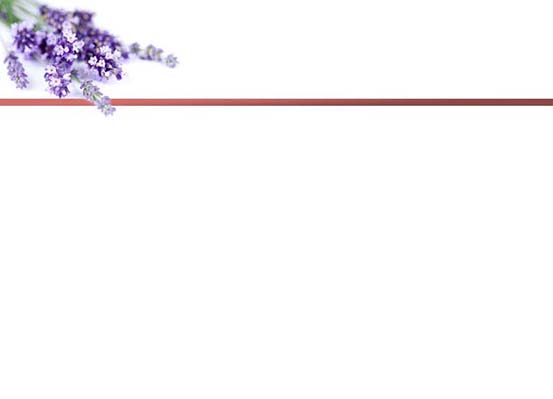 No más complacerse en la autocompasión
Se ha definido la autocompasión como “un alojarse en forma autoindulgente en sus propias penas y desgracias”.
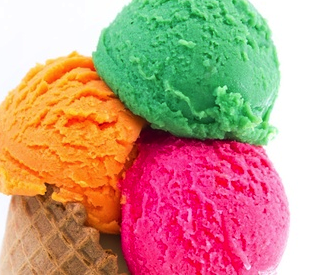 [Speaker Notes: No más complacerse en la autocompasión
La complacencia en la autocompasión recicla tu vida, reviviendo el fracaso una y otra  vez. El alimentarnos del fracaso, ya sea el propio o el ajeno, fomenta más de lo mismo. Elizabeth Elliot, quien quedó viuda muy joven cuando su esposo misionero fue asesinado por los nativos a los cuales ministraba, ha dicho que “la autocompasión es un muerto que no tiene resurrección, un pozo profundo del cual ninguna mano rescatadora te puede salvar porque tú has escogido estar ahí”. Se ha definido la autocompasión como “un alojarse en forma autoindulgente en sus propias penas y desgracias”.  Es uno de los rasgos humanos más tentadores, pero a la misma vez, una de las actividades de más desintegración propia en la cual una persona puede participar. No hay esperanza en la autocompasión;  no hay un plan, un propósito y no hay una promesa. Nubla nuestra visión y es una falsificación autoindulgente de una genuina tristeza o dolor, que podría producir valiosos frutos.
 
 
Sería ingenuo pensar que todos los días nuestro camino estará lleno de pétalos de rosa y no espinas; que nunca habrá momentos de dolor o tristeza. Es como el siguiente rótulo sobre un escritorio ejecutivo: “Estás sonriendo porque no entiendes la situación”.  El neuropsiquiatra John Ratey discute la forma de emplear la emoción de la tristeza para producir cambio positivo: “La tristeza nos saca de nuestra ruta  para que podamos reagrupar y reevaluar. Puede causarnos suficiente ‘dolor’ que nos motiva al cambio”.]
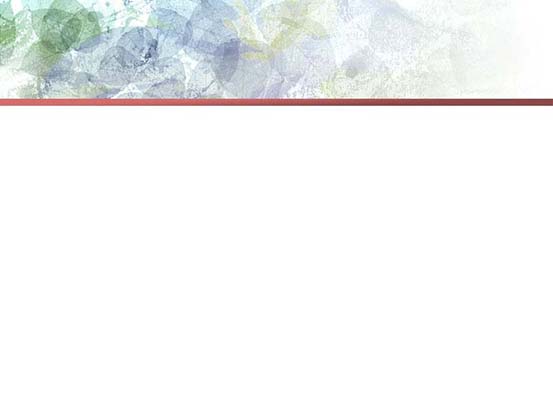 La Tristeza
La tristeza puede dar como resultado una sensación de entumecimiento, la cual “puede ayudar a la adaptación, concediendo alivio en el caso de una terrible pérdida o dando a la persona ‘tiempo de respiro” para prepararse para la siguiente etapa de la vida o  incorporar un cambio mayor”.
[Speaker Notes: La tristeza puede dar como resultado una sensación de entumecimiento, la cual “puede ayudar a la adaptación, concediendo alivio en el caso de una terrible pérdida o dando a la persona ‘tiempo de respiro’ para prepararse para la siguiente etapa de la vida o incorporar un cambio mayor”. Pero la tristeza prolongada puede causar hiperactividad sostenida en el centro del cerebro relativo al temor y en el lóbulo frontal derecho. Esto puede causar depresión, ansiedad e inhabilidad para adaptarse  a nueva información  y  participar  en la solución constructiva  de  los problemas. De acuerdo con J. Ratey,  “la depresión se  basa menos en factores genéticos que cualquier otra enfermedad mental, y es la que más depende de factores ambientales”.
 
 
¿Cómo podemos poner un cerco alrededor de la tristeza para que pueda hacer su trabajo sin abrir una peligrosa puerta hacia la depresión? Primeramente, aprende a detectar y rechazar la autocompasión. La autocompasión puede ser nuestro peor enemigo si cedemos a ella. Pero cuando estés triste y sobrecogido de dolor, recuerda que  al relacionarnos con los desafíos de la vida  en forma positiva, nuestra peor situación se puede convertir en una  experiencia fortalecedora y educativa. En segundo lugar, cuando se enfrentan problemas, o si cometes alguna falta, ¡no te rindas; levántate—y ponte en marcha! Elbert Hubbard dice: “La cura para la pena y el dolor es el movimiento”. Caminar,  jardinería  o participar en otra actividad física o proyecto,  ayuda al procesamiento mental y ayuda a “moderar la marcha” de un lóbulo frontal derecho hiperactivo, lo cual se asocia con la ansiedad.
 
 
La actividad hiperactiva del lóbulo frontal derecho está asociada con la tristeza,  pero la actividad del lóbulo frontal izquierdo está asociada con un estado de ánimo positivo. “La alegría y la tristeza son funciones separadas y representan patrones opuestos de actividad en los hemisferios cerebrales”. Se nos amonesta en las Escrituras a hacer una elección  consciente  de hacer hincapié en temas que son verdaderos, honestos, justos, puros, placenteros, positivos, virtuosos y que valen la pena (Filipenses 4:8). De esta manera podemos ayudar a sanar el cerebro roto y ayudar a equilibrar la actividad desigual en los dos hemisferios.]
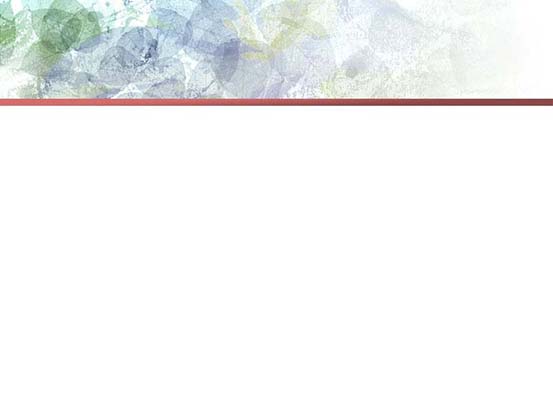 Cambio de tus estados de ánimo
Podemos cultivar activamente rasgos de gratitud, optimismo, diligencia y perseverancia bajo una situación de estrés; todo ello está vinculado a una mejor salud mental y física.
[Speaker Notes: Algunas investigaciones sugieren que con simplemente cambiar la expresión del rostro, de  ceño fruncido, a una  sonrisa, se puede significativamente ejercer un impacto sobre el estado de ánimo depresivo o estresado y alterar la química cerebral. Incluso la práctica de aquietar la mente a través del pensamiento profundo y continuo puede revertir algunos efectos dañinos del estrés. La Biblia lo establece de esta manera: “Me he puesto a pensar en mis caminos y he orientado mis pasos hacia tus estatutos”. En otro lugar dice: “Endereza las sendas por donde andas; allana todos tus caminos”. Aprende a supervisar tus estados de ánimo y mantén un control consciente sobre los pensamientos negativos.
 
Tanto como sea posible, evita lugares, personas y actividades depresivos. El plantarte frente a la televisión  y perderte en una película violenta solo aumentará los sentimientos generales de impotencia y estrés. No es bueno para la mente o la moral ver o leer materiales de entretenimiento que son   traumáticos,   violentos,   depresivos,  inmorales  o   faltos de  valor.  Pero  verter   las  energías  hacia las necesidades de otros, ayuda a alejar la depresión y a aumentar los sentimientos de autoestima. Enfoca tu atención en actividades que sean revitalizadoras, relajantes, saludables, morales y mentalmente estimulantes.
 
 
Podemos cultivar activamente rasgos de gratitud, optimismo, diligencia y perseverancia bajo una situación de estrés; todo ello está vinculado a una mejor salud mental y física. Somos individualmente responsables por las decisiones que tomamos, incluyendo la forma como nos relacionamos con las personas, situaciones y desafíos. El culpar a otros por nuestra mala elección y respuesta nunca logra crecimiento ni cambio. El aceptar la responsabilidad personal es liberador— te libera para actuar en lugar de  reaccionar.]
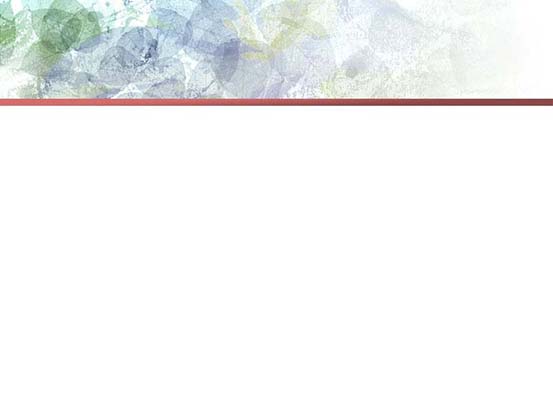 CELEBRA  LA  VIDA
Eres especial. Y Dios tiene un  plan especial para tu vida. Comienza a construir con lo que tienes y con los recursos que  puedes identificar y usar, y observa cómo ocurre un nuevo nacimiento en tu vida.
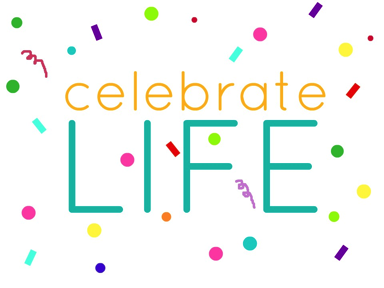 [Speaker Notes: CELEBRA  LA  VIDA

Hay tanto para celebrar en la vida—cuentas con fortalezas para construir  y recursos a tu disposición  de los cuales tal vez nunca has estado consciente, hasta leer estos capítulos. Todo el mundo es diferente y es importante no comparar lo que tienes o lo que no tienes en relación con alguien más. Eres especial. Y Dios tiene un  plan especial para tu vida. Comienza a construir con lo que tienes y con los recursos que  puedes identificar y usar, y observa cómo ocurre un nuevo nacimiento en tu vida.]
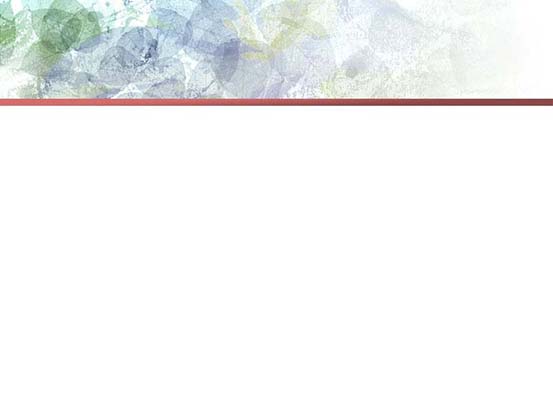 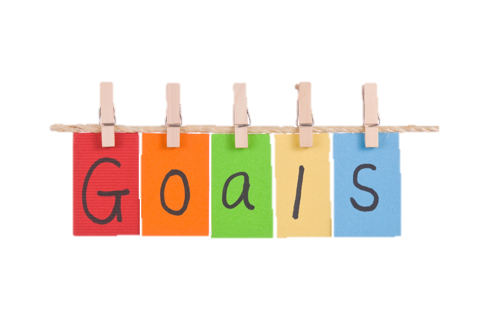 Enfoca tu atención en metas
Es importante enfocar tu atención en metas a corto y largo plazo. Por ejemplo, una persona obesa puede establecer una meta:
 “Voy a caminar una cierta cantidad de kilómetros al día y perder 100 kilos”.
[Speaker Notes: Es importante enfocar tu atención en metas a corto y largo plazo.  Por ejemplo, una persona obesa puede establecer una meta: “Voy a caminar una cierta cantidad de kilómetros día y perder 100 kilos”. Esta es una forma poco real de enfocar un admirable objetivo a largo plazo. Es más realista decir: “Puedo dedicar 30 minutos al día para caminar  y me voy a proponer perder 10 kilos”. El ver solamente el gran  panorama puede ser desalentador y abrumador. Como dice el dicho “Cada kilómetro es una pesadilla, y cada metro es temido, pero un centímetro, es pan comido”. 
 
 
El hacer un plan  y ensayarlo en tu mente puede ayudarte a practicar la toma de decisiones positivas.  Antes de comenzar tu día, habla con Dios. Visualiza tu día y la forma como tomarás decisiones positivas. Confía en que Dios estará contigo  a través  del  día  ayudándote  a  establecer prioridades en  tu  horario,   tomar  decisiones correctas  y  a ser  productivo  con los  talentos  que  te  ha dado.]
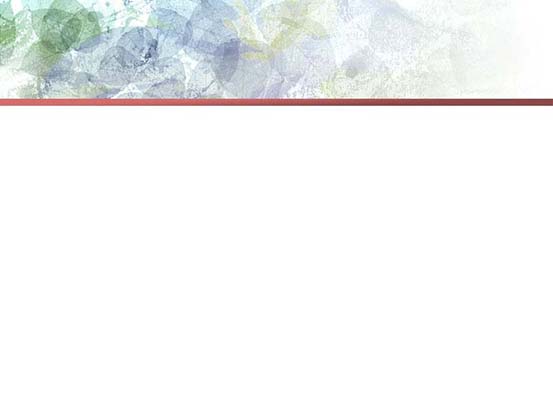 Si caes, debes saber que puedes levantarte nuevamente.
Perdónate a ti mismo y decide ahora mismo retornar al camino de la victoria. 
Aprende de tus errores y crece.
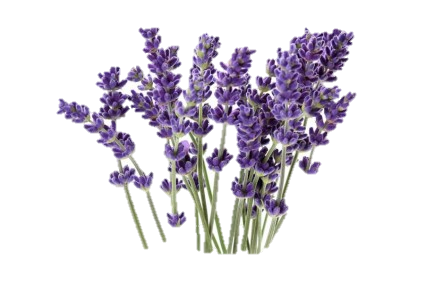 [Speaker Notes: Si caes, debes saber que puedes levantarte nuevamente.
Perdónate a ti mismo y decide ahora mismo retornar al camino de la victoria. 
Aprende de tus errores y crece]
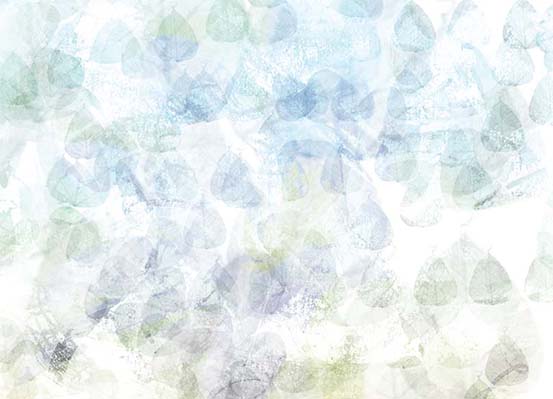 Oración
“Por  lo demás,  hermanos, todo lo que es verdadero, todo lo honesto, todo lo justo, todo lo puro, todo lo amable, todo lo que es de buen nombre; si hay algo de virtud alguna, si hay algo digno de alabanza, en esto pensad. Lo que aprendisteis y recibisteis y oísteis y visteis en mí, esto haced; y el Dios de paz estará con vosotros.”
Filipenses 4:8-9
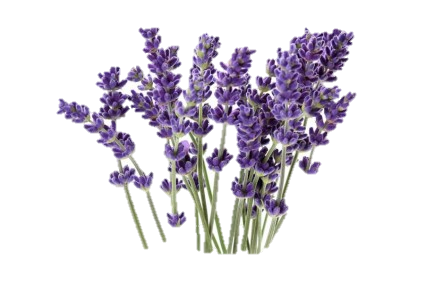 [Speaker Notes: Oración
“Por lo demás, hermanos, todo lo que es verdadero, todo lo honesto, todo lo justo, todo lo puro, todo lo amable, todo lo que es de buen nombre; si hay algo de virtud alguna, si hay algo digno de alabanza, en esto pensad. Lo que aprendisteis y recibisteis y oísteis y visteis en mí, esto haced; y el Dios de paz estará con vosotros.”
¨Filipenses 4:8-9]